FígadoVesícula
Fígado e vesícula
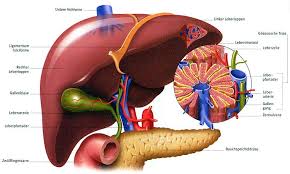 Fígado e vesícula
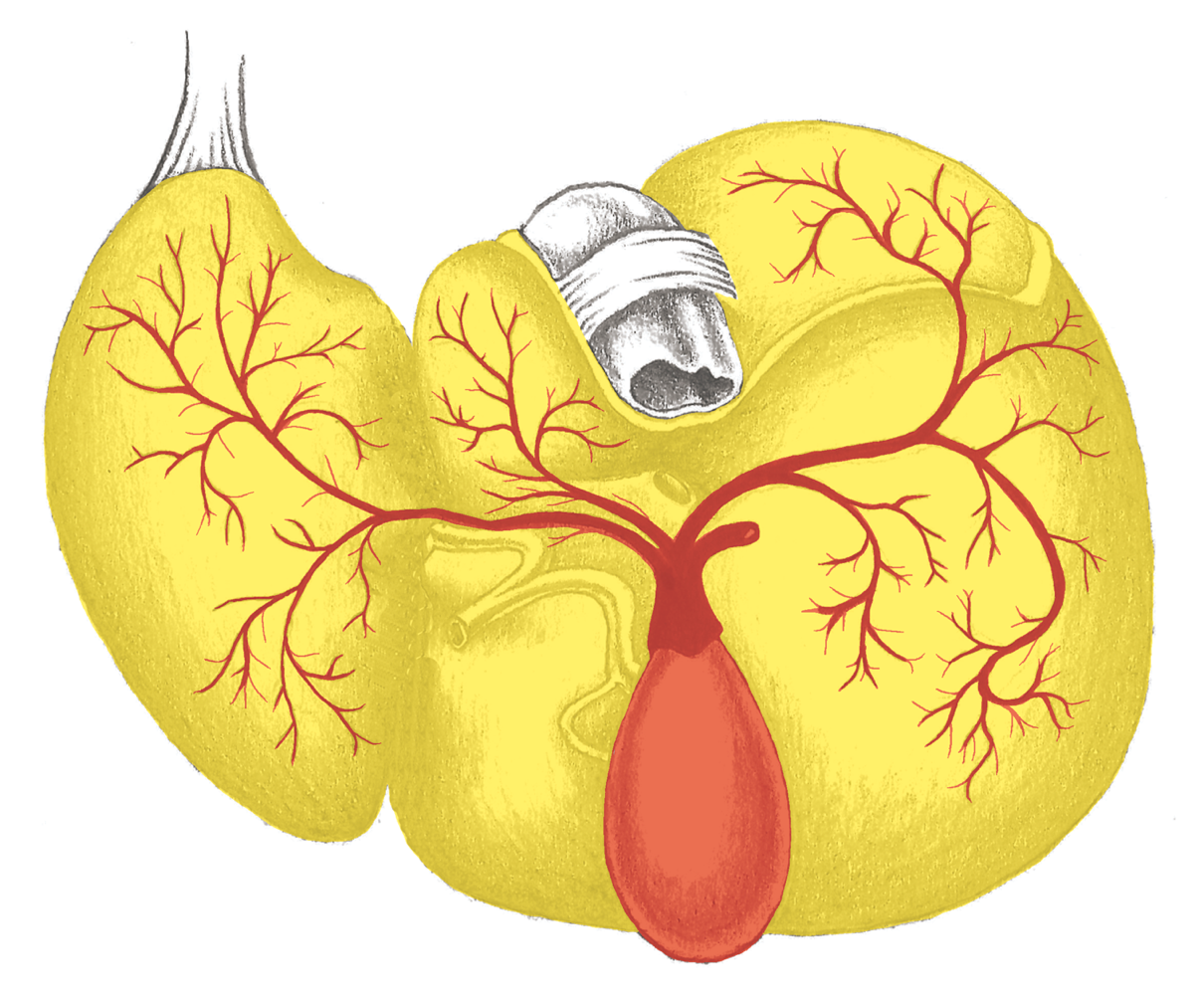 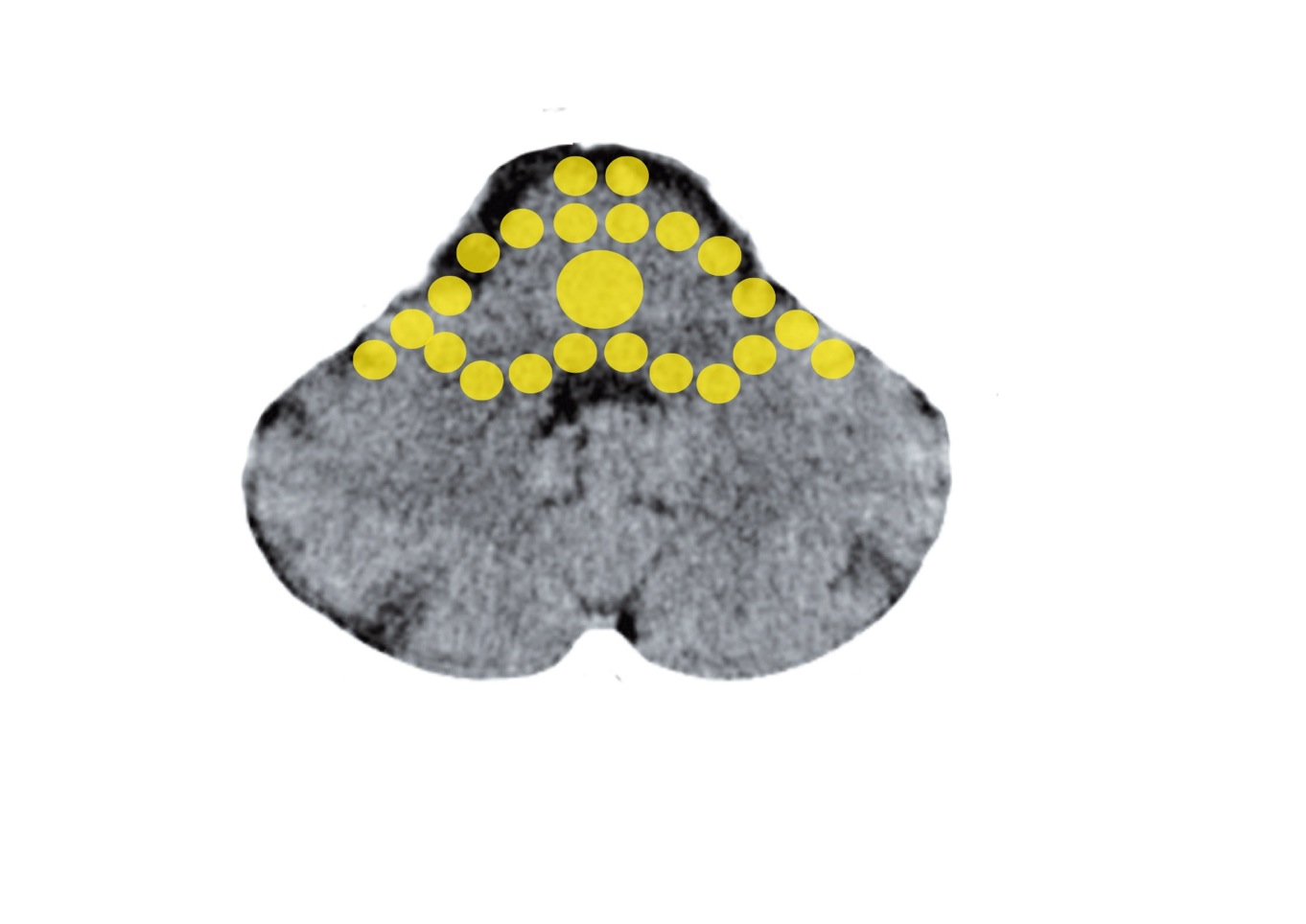 Tronco cerebral– Tecido básico de fígado (Parênquima)
Mittelohr und Tuba eustachii - Stammhirn
Córtex cerebral – Ductos biliares
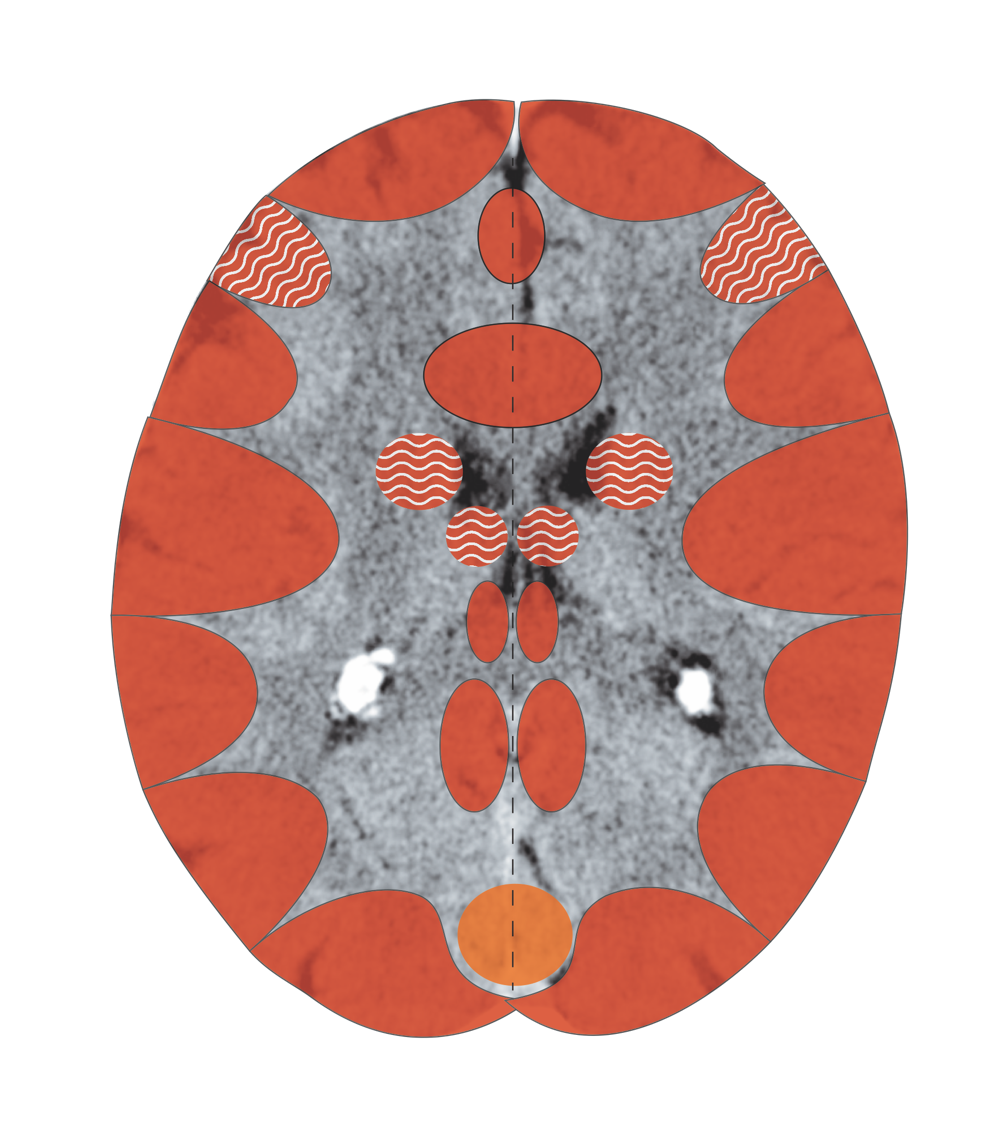 Fígado - endoderme
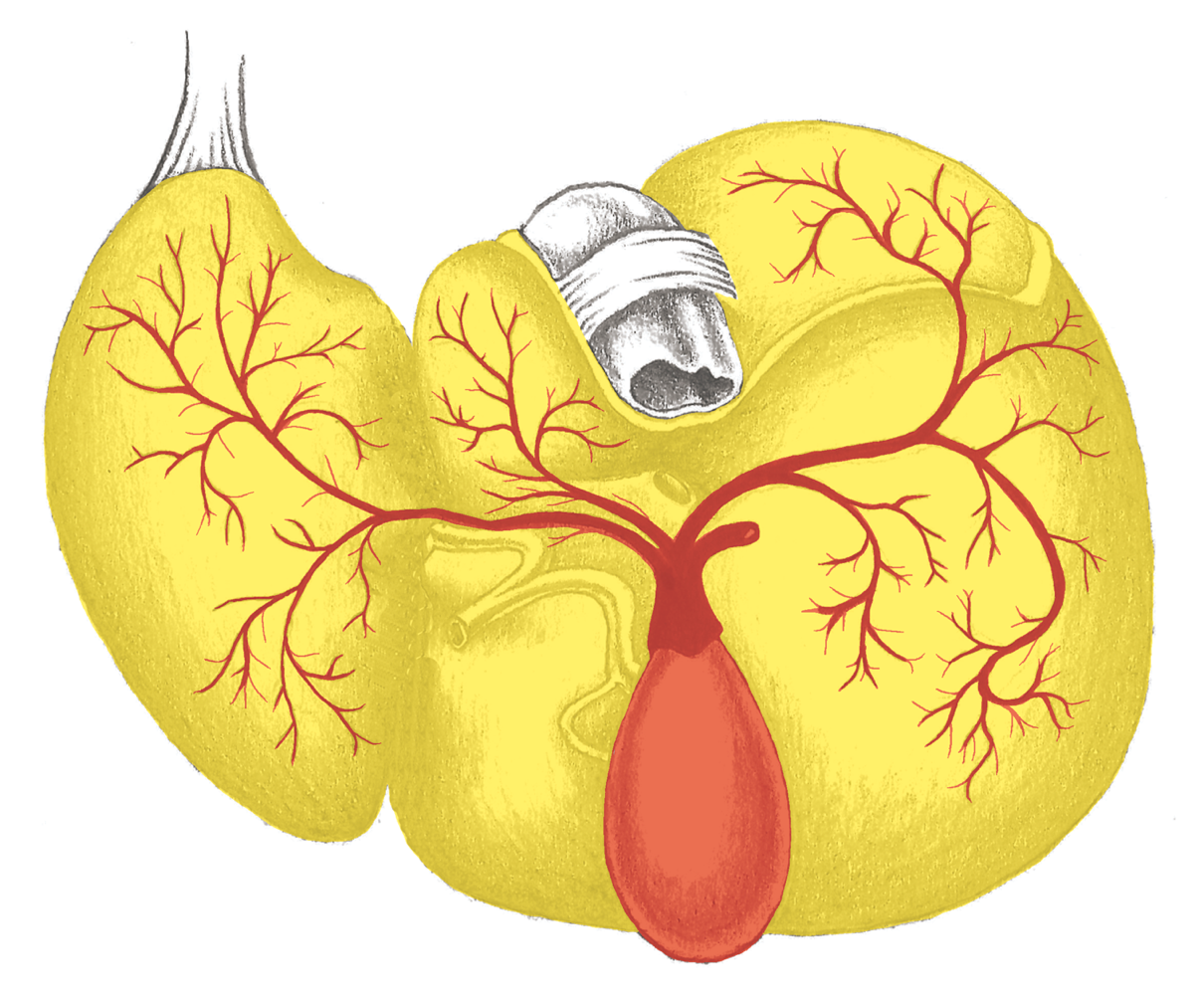 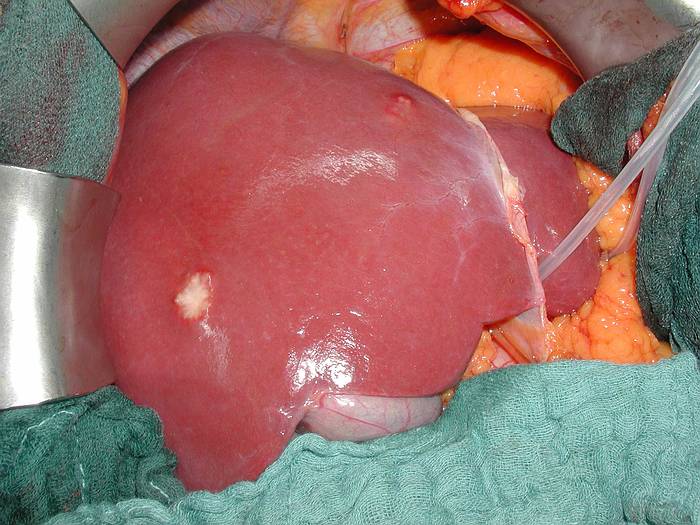 Fígado com pequena cicatriz
Fígado – Inchado – Parênquima
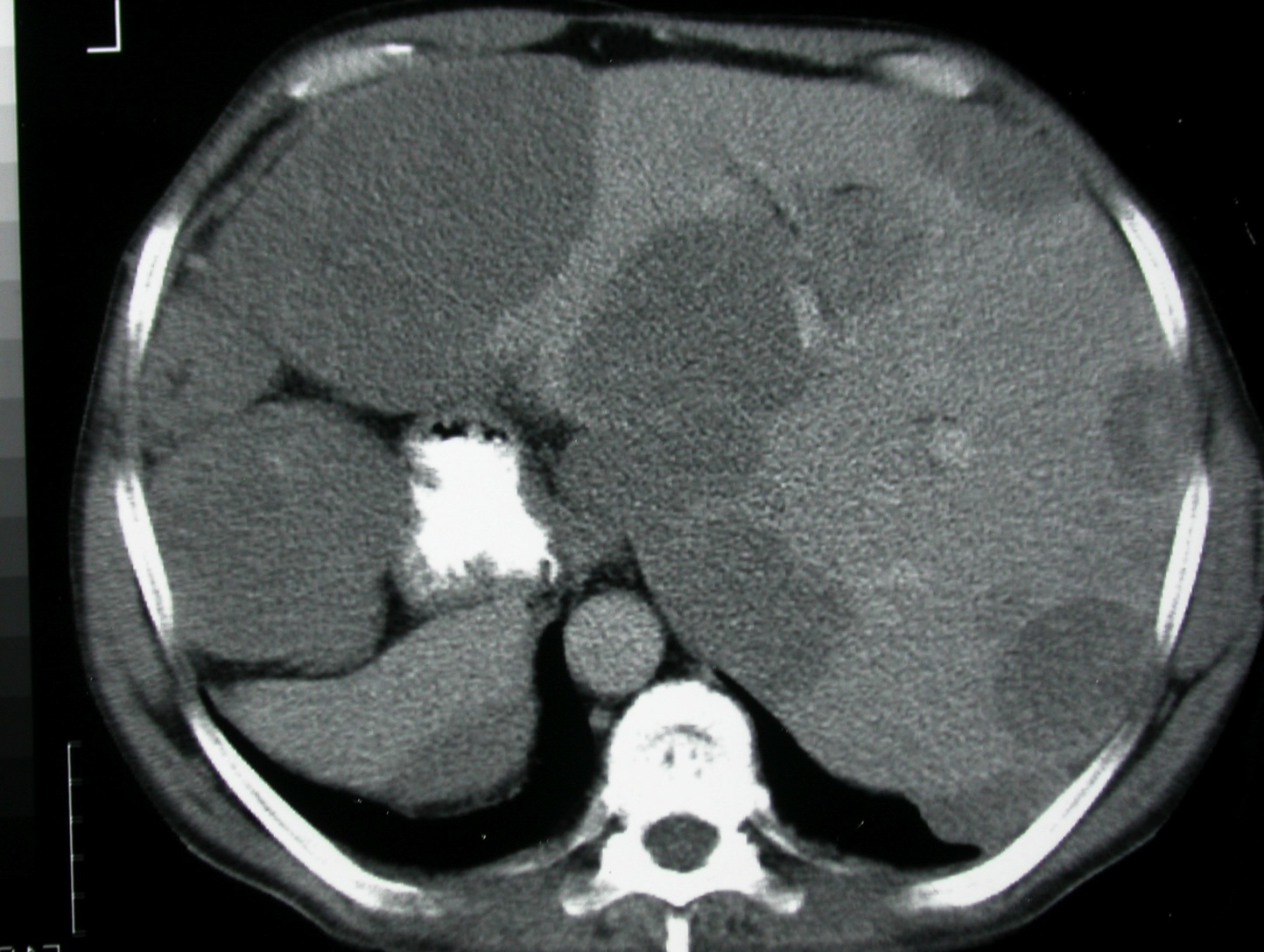 Parênquima hepático - Lesões redondas
Ductos biliares - Ectoderme
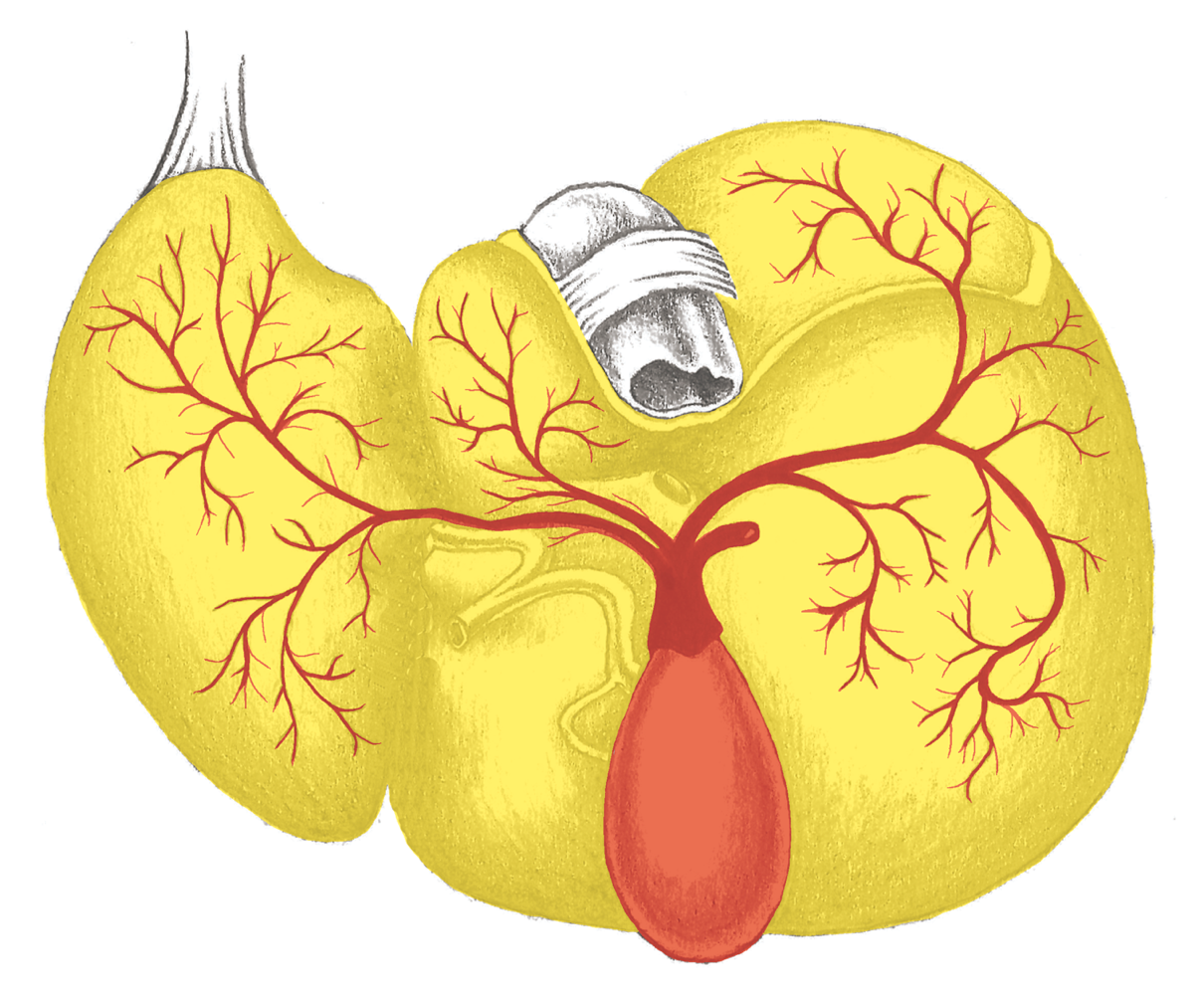 Dutos biliares do fígado - Icterícia
Histologia Hepática - “Vírus da Hepatite”
Quelle: Pschyrembel